Connected 4 Health
Altre Psicoterapie Per I Disturbi AlimentariAutori: Simona Cakirpaloglu, Lukas Merz
Numero di progetto: 2021-1-RO01- KA220-HED-38B739A3
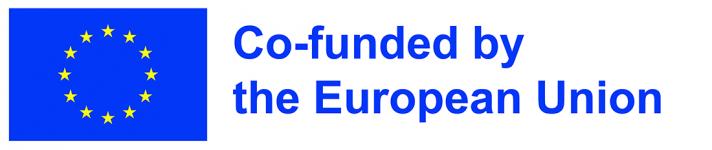 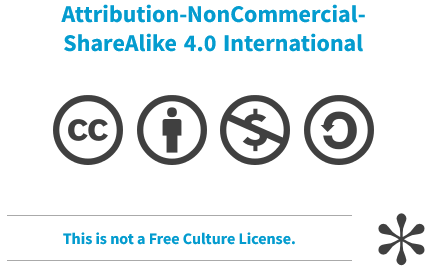 Il sostegno della Commissione europea alla realizzazione di questa presentazione non costituisce un'approvazione dei contenuti, che riflettono esclusivamente il punto di vista degli autori, e la Commissione non può essere ritenuta responsabile dell'uso che può essere fatto delle informazioni in essa contenute.
2
Altri metodi psicoterapeutici
Come indicato in precedenza, i disturbi del comportamento alimentare sono multiformi: si presentano in molte forme e varianti diverse. Non esistono due casi uguali. Le cause, i segni e i sintomi sono noti in generale, ma ogni caso è un insieme unico. A causa di questa gamma di cause e manifestazioni, il trattamento varia di conseguenza, così come il piano di trattamento per ogni individuo. Ogni piano di trattamento deve essere individualizzato e adattato alle condizioni del paziente, alle sue condizioni fisiche, sociali e culturali.
Per questo motivo, i professionisti della salute mentale più qualificati utilizzano una strategia "integrata", cioè applicano più di un approccio terapeutico. La CBT può essere indicata come il punto di partenza, ma ci sono diverse altre strade che il trattamento psicoterapeutico può percorrere e utilizzare.
3
Altri metodi psicoterapeutici
Sta all'abilità, all'esperienza e a volte anche alle preferenze di ciascun terapeuta decidere quali tipi di approcci terapeutici utilizzare in ciascun caso. Questa presentazione elencherà alcuni dei tipi di psicoterapia più frequentemente utilizzati e cercherà di dimostrare che non sono in competizione, ma piuttosto si completano a vicenda. Poiché ogni paziente è un individuo, può trarre maggiori benefici da un tipo e minori da un altro. Un'attenta ed esperta considerazione e combinazione di questi metodi è di solito necessaria per aiutare il paziente ad accettare, comprendere, affrontare e infine superare la malattia. Come dice l'idioma inglese: "There is more than one way to skin a cat".
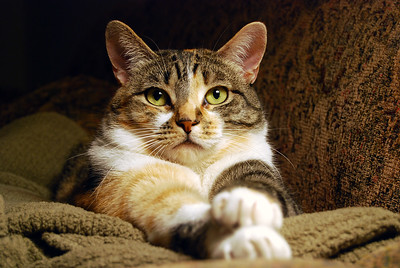 4
CBT - e cosa viene dopo?
L'intervento psicoterapeutico iniziale consigliato è di tipo cognitivo-comportamentale, con particolare attenzione alla ristrutturazione cognitiva, cioè all'identificazione dei modelli di pensiero errati e delle opinioni distorte su cibo, esercizio fisico, dieta, peso, ecc. Le cognizioni dannose vengono messe in discussione in modo logico e non forzato e il sistema di credenze del paziente viene modificato passo dopo passo.
Il processo di ristrutturazione cognitiva è presente durante tutto il trattamento, ma è più importante all'inizio e durante il periodo iniziale di ripristino del peso. Quando lo stress biologico è ridotto, il peso viene gradualmente ripristinato e il paziente inizia a sperimentare un ritorno al funzionamento normale, è solitamente il momento di passare alla fase successiva della psicoterapia individuale e di includere uno o più dei seguenti approcci.
5
Approccio psicodinamico
Appartiene alla cosiddetta psicologia del profondo, cioè vede la causa delle difficoltà mentali nei conflitti intrapsichici che si svolgono a livello inconscio, dove non abbiamo accesso naturale. Il paziente, insieme al terapeuta, esplora i propri conflitti psicologici, di cui non è consapevole e da cui è quindi indifeso.
Pertanto, è importante che la terapia enfatizzi la consapevolezza delle emozioni e delle fantasie, la loro espressione ed elaborazione. L'obiettivo è far sì che il paziente comprenda la connessione tra i suoi attuali stati emotivi e il suo comportamento e la sua storia personale, per acquisire una visione e una comprensione dei modelli comportamentali ripetitivi che hanno portato allo sviluppo di un disturbo alimentare.
6
Approccio psicodinamico
Questo approccio terapeutico cerca di aiutare i clienti a capire meglio se stessi esaminando i significati inconsci delle azioni che compiono. Esamina le convinzioni, i valori e i sentimenti che le persone provano nei confronti di se stesse e aiuta a mettere in pratica quanto appreso nella vita quotidiana. È importante che i pazienti imparino gradualmente a cambiare i modelli distruttivi in cui vivevano.
L'obiettivo del processo psicodinamico è quello di portare il paziente a prendere coscienza dei propri bisogni interiori, ad avere una visione dei conflitti e ad acquisire un maggiore controllo su di essi.
7
Terapia familiare
La terapia familiare lavora con la famiglia come sistema complessivo. Si occupa delle sue peculiarità e delle personalità dei singoli membri. Lavora con il contesto più ampio in cui il problema, cioè il disturbo alimentare, ha luogo. La terapia familiare si basa sul presupposto che la famiglia funziona come un sistema interconnesso che interagisce con gli altri. Se un individuo ha problemi nella sua vita, questi possono essere radicati nel sistema familiare, nelle dinamiche familiari, nelle relazioni e nella comunicazione. È il sistema familiare che, cambiando il modo di vedere il problema, può aiutare i suoi membri a risolverlo. La terapia familiare cerca di incoraggiare la comprensione e la comunicazione tra i membri, esplorando gli effetti che un disturbo alimentare ha sulla famiglia e ciò che la famiglia può fare per sostenere il paziente.
8
Terapia familiare
Le sessioni possono essere individuali (il padre) e di sottogruppo (i bambini).
È inoltre importante sottolineare che con i cambiamenti della famiglia contemporanea, si verificano anche cambiamenti nel contesto della terapia familiare. La famiglia è intesa qui non solo in termini di linee di sangue biologiche o di definizioni legali. La famiglia comprende tutti gli individui che una determinata famiglia considera membri o percepisce come importanti per il cambiamento del sistema familiare. Pertanto, nella terapia familiare possono essere inclusi i partner dei membri adolescenti, o i nuovi partner dei genitori dopo il divorzio da un precedente matrimonio, o una famiglia allargata, con amici intimi, e così via. Gli animali domestici non fanno eccezione.
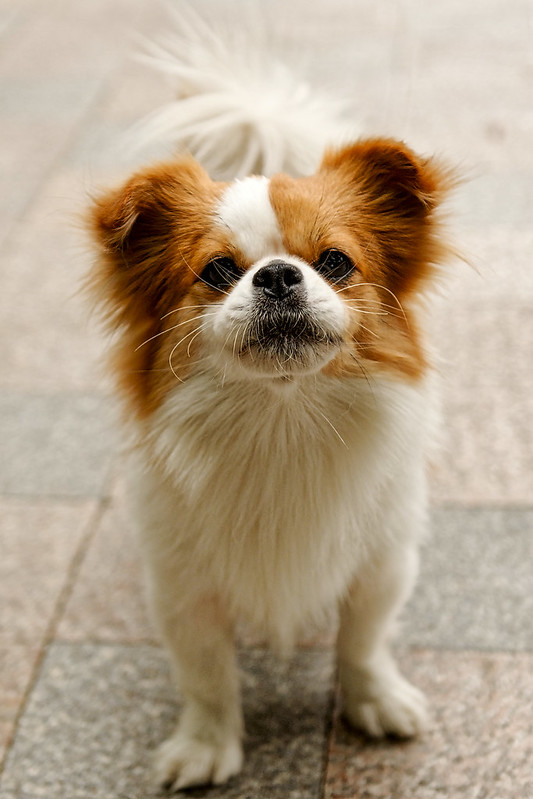 9
Terapia interpersonale (IPT)
La psicoterapia interpersonale si concentra principalmente sulle attuali relazioni interpersonali del paziente come fonte delle difficoltà (e delle conseguenti manifestazioni di difficoltà sotto forma di disturbo alimentare). Essa guida il cliente a scoprire e comprendere le connessioni tra i suoi sintomi e le relazioni interpersonali e quindi a riconoscere come può contribuire a relazioni interpersonali problematiche, conflittuali, frustranti o traumatiche attraverso atteggiamenti e reazioni, esperienze e comportamenti.
Inoltre, presta attenzione a dove nascono le attuali reazioni inappropriate: in che modo vi contribuiscono le esperienze del passato elaborate in modo insufficiente o inappropriato, fino a che punto c'è una ripetizione compulsiva delle esperienze passate e un trasferimento inappropriato delle esperienze passate alle situazioni e alle relazioni attuali.
10
Terapia dell'anoressia nervosa per adulti Maudsley (MANTRA)
MANTRA è una terapia integrativa specializzata, sviluppata specificamente per il trattamento dell'anoressia nervosa. Si concentra sui fattori cognitivi, emotivi, relazionali e biologici che contribuiscono allo sviluppo di un disturbo alimentare. Cerca di identificare ciò che mantiene le persone anoressiche e le aiuta gradualmente a trovare modi alternativi e più adattivi di affrontare questi fattori di stress. Prendendo spunto dai metodi già citati, si concentra sullo sviluppo della motivazione al cambiamento e alla guarigione, sul miglioramento dell'assunzione di cibo e dell'alimentazione, sulla gestione dei conflitti interpersonali, sullo sviluppo di stili di pensiero più positivi, sull'apprendimento di nuovi modi di affrontare le emozioni.
Una forma di terapia MANTRA coinvolge più famiglie nel gruppo terapeutico, dove possono condividere la loro esperienza, imparare gli uni dagli altri, fornire incoraggiamento e sostegno.
11
Gestione clinica di supporto specialistica (SSCM)
La SSCM non si basa su un modello psicologico, ma utilizza un approccio pratico e di supporto. È stato originariamente concepito come un trattamento placebo non specifico in uno studio clinico che potesse essere somministrato a pazienti ambulatoriali. Il SSCM utilizza competenze cliniche incentrate sul miglioramento dei sintomi del disturbo alimentare e tecniche di terapia di supporto. L'enfasi non è solo sui sintomi, ma anche sul miglioramento del piacere e della qualità di vita del paziente. Si tratta di un approccio flessibile rispetto agli altri approcci strutturati basati sulle competenze. In ogni seduta vengono rivisti i sintomi principali e i progressi verso gli obiettivi terapeutici prefissati, e i passi successivi vengono identificati dal paziente. Il terapeuta contribuisce in misura minore e deve facilitare, sostenere e incoraggiare. Il contenuto è completamente individuale per ogni paziente e combina le conoscenze del paziente su ciò che potrebbe funzionare per lui e le conoscenze del terapeuta su ciò che potrebbe aiutare qualcuno a guarire da un disturbo alimentare.
12
Auto-aiuto con una guida, psicoeducazione
L'auto-aiuto con guida è una forma di psicoterapia generalmente consigliata solo nei casi lievi di disturbo alimentare, a persone che sono state identificate come a rischio di sviluppare un disturbo alimentare o a persone guarite da un disturbo. Si basa su incontri regolari (spesso di gruppo) con un terapeuta che fornisce supporto sotto forma di diverse tecniche e consigli, educazione e incoraggiamento ai partecipanti. Viene spesso utilizzato come terapia di follow-up a lungo termine nel periodo successivo alla guarigione, per evitare di ricadere nei modelli comportamentali dannosi e di ricadere nella malattia.
13
Altre risorse
Guarda il video in cui Ivan Eisler spiega perché le famiglie sono così importanti nel recupero di un giovane da un disturbo alimentare e cosa comporta la terapia familiare per i disturbi alimentari. Guarda su https://www.youtube.com/watch?v=5rojJ9ZoCJo

Potrebbe interessarvi anche Rob Welch che parla dell'uso dell'IPT per il trattamento dell'ED e dell'identificazione dei contesti che innescano strategie di coping ripetitive (e spesso dannose). https://www.youtube.com/watch?v=Wy6r1IwUaXw
14